Хабаровское УФАС России
Вопросы взаимодействия контрольно – надзорных органов в сфере контроля за соблюдением Правил технологического присоединения 




                                       Московская область 2016                                  Е.А. Клостер
Доминирование на рынке
статья 10 Закона о защите конкуренции
Запрещается злоупотребление доминирующим  положением ,
если
результатом является или может ущемление интересов других лиц (хозяйствующих субъектов) в сфере предпринимательской деятельности
результатом является или может являться недопущение, ограничение устранение конкуренции
результатом является или может ущемление интересов неопределенного круга потребителей
2
Порядок рассмотрения заявлений
Рассмотрение заявлений граждан о нарушении сетевыми организациями Правил технологического присоединения
Отказ в возбуждении дела о нарушении антимонопольного законодательства 
(п.1 ч. 5, п.2 ч. 8, п.1 ч. 9 ст. 44 Закона о защите конкуренции)
Возбуждение дела об административном правонарушении
  (ст. 9.21 КоАП РФ)
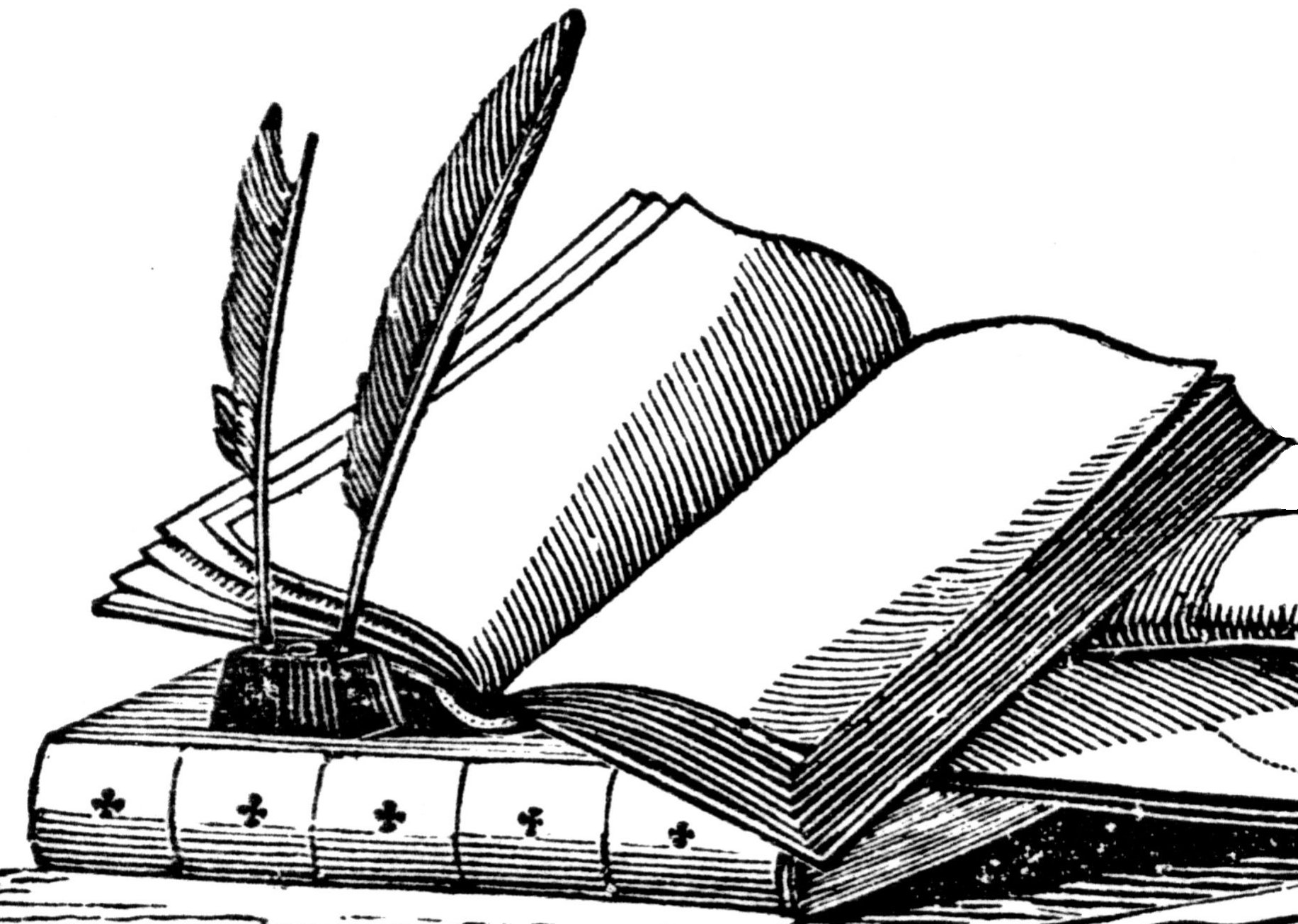 Основания
При направлении заявлений граждан для рассмотрения в Управление Роспотребнадзора по Хабаровскому краю, руководствуемся :
Правилами технологического присоединения, которые утверждены в целях содействия развитию конкуренции на рынке производства и сбыта электрической энергии, защиты прав потребителей электрической энергии
Законом о защите прав потребителей, который регулирует отношения, возникающие между потребителями и изготовителями, исполнителями, импортерами, продавцами при продаже товаров (выполнение работ, оказание услуг). Отношения в области защиты прав потребителей регулируются Гражданским кодексом Российской Федерации, Законом о защите прав потребителей, другими федеральными законами и принимаемыми в соответствии с ними иными нормативными правовыми актами Российской Федерации. Правительство Российской Федерации вправе издавать для потребителя и продавца правила, обязательные при заключении и исполнении публичных договоров – таковыми, по мнению Хабаровского УФАС России, являются Правила технологического присоединения
Разъяснениями ФАС России (письмо от 28.12.2015 исх.№ СП/75571/15). «Поступившее в антимонопольный орган заявление гражданина об ущемлении доминирующим хозяйствующим субъектом его интересов в связи с исполнением обязательств, возникающих из договорных или преддоговорных отношений подлежит направлению в Роспотребнадзор для рассмотрения в соответствии с компетенцией, поскольку в указанном случае гражданин должен пользоваться правами, предоставленными ему Законом о защите прав потребителей и изданными в соответствии с ним иными правовыми актами.»
4
Неопределенность в сфере контроля
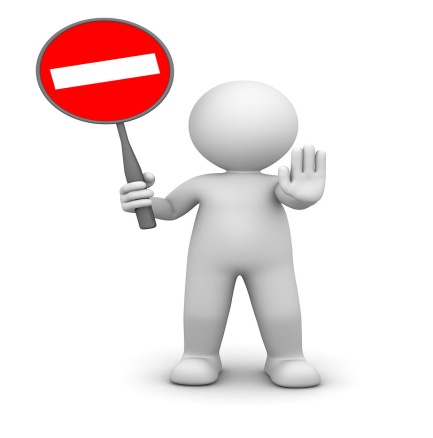 В силу абзаца 2 постановления Правительства Российской Федерации от 27.12.2004 № 861, Федеральная антимонопольная служба определена уполномоченным федеральным органом исполнительной власти по обеспечению контроля за соблюдением Правил технологического присоединения.
Управление Роспотребнадзора по Хабаровскому краю отказывает гражданам в принятии мер реагирования, направленных на восстановление нарушенного права в административном порядке в связи с тем, что контроль за соблюдением Правил технологического присоединения не относится к компетенции Управления Роспотребнадзора по Хабаровскому краю.
5
Вывод
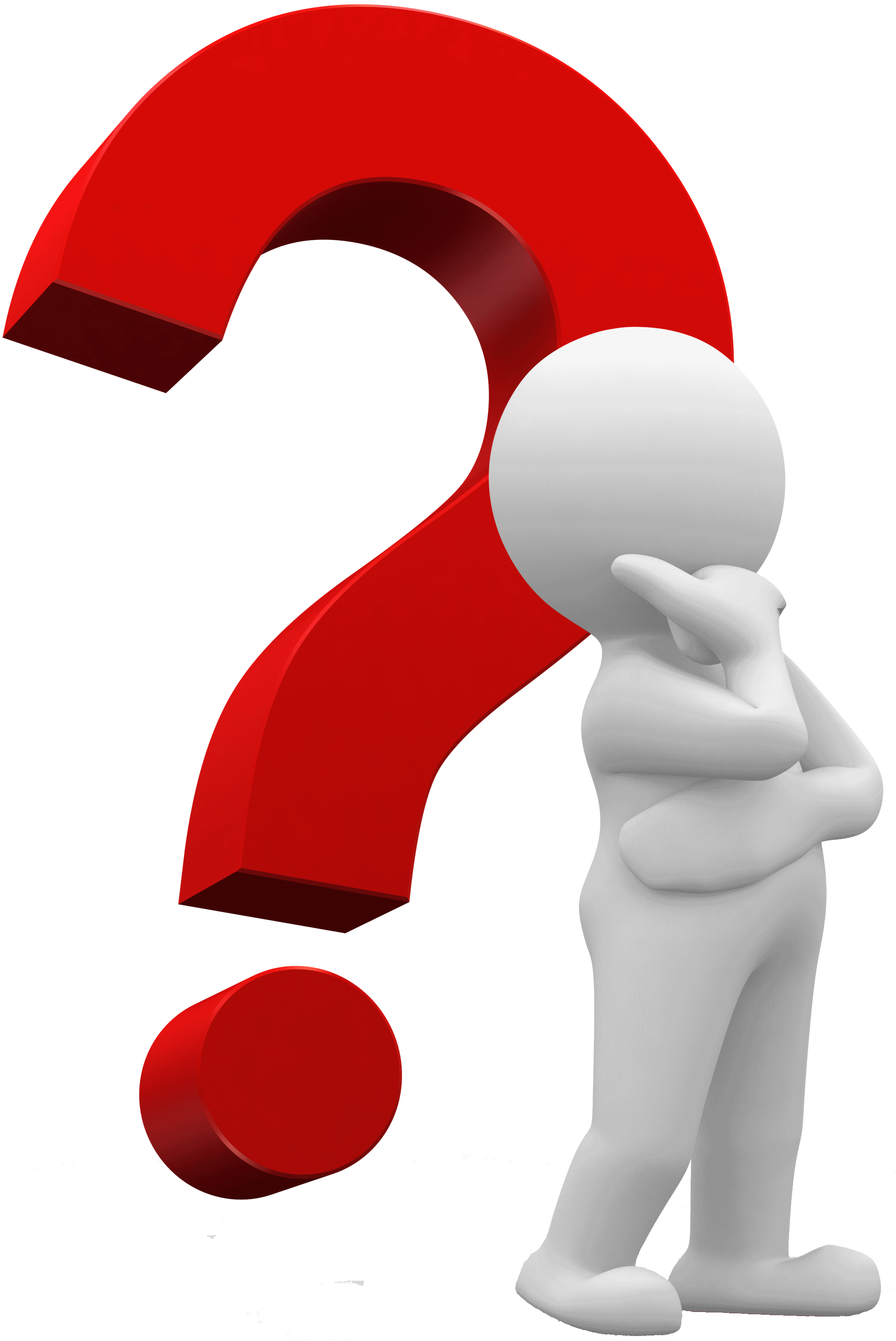 В сфере контроля за соблюдением Правил технологического присоединения возникла неопределенность, что существенно влияет на интересы граждан, связанные с защитой нарушенного права в административном порядке.
6
Предложения
Внести изменения в постановление Правительства РФ от 27.12.2004 № 861( далее постановление) путем исключения абзаца 2 пункта 2 постановления
либо
в абзаце 2 пункта 2 постановления слова «Федеральную антимонопольную службу» заменить словами «Федеральную службу по надзору в сфере защиты прав потребителей и благополучия человека»
Вариант 1.
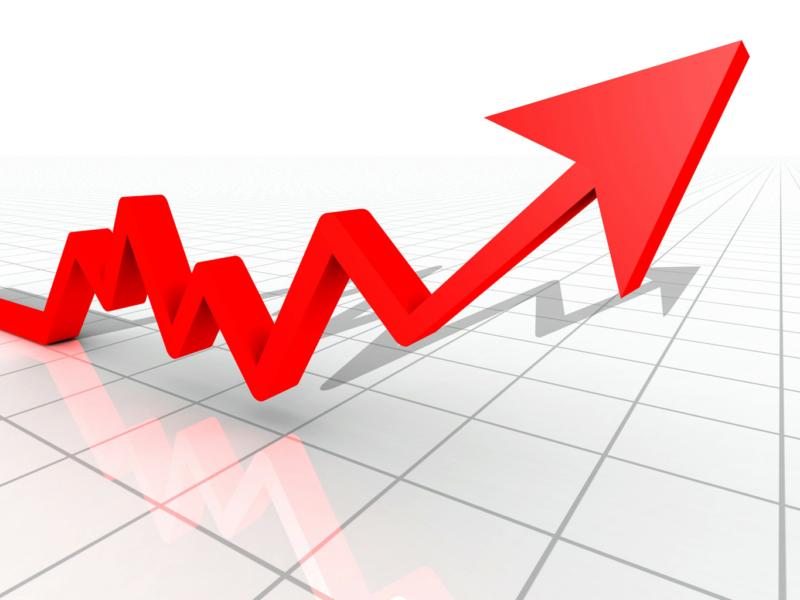 7
Предложения
Вариант 2
Внести изменения в постановление Правительства РФ от 27.12.2004 № 861 (далее постановление) путем включения в абзац 2 пункта 2 постановления после слов «Федеральную антимонопольную службу» слова «в рамках своих полномочий» 
      
Указанные положения направлены на      гармонизацию Правил технологического присоединения с положениями «четвертого антимонопольного пакета».
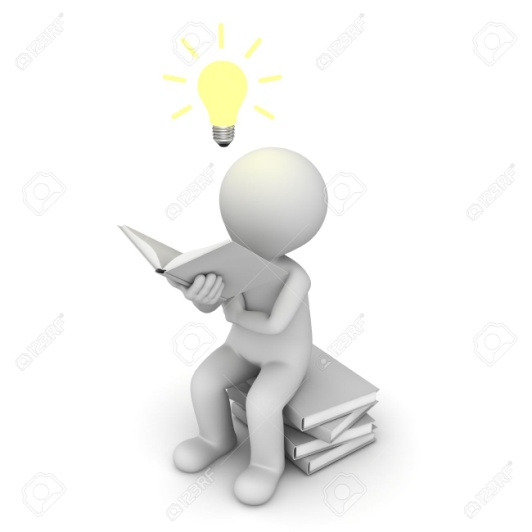 8
Предложения
Вариант 3
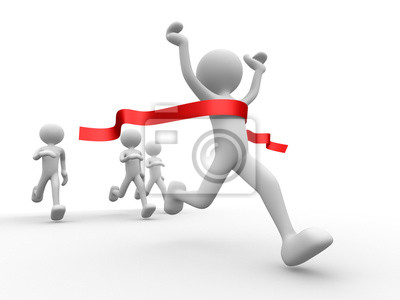 Включение в Правила технологического присоединения раздела, регламентирующего порядок рассмотрения заявлений, материалов, выдачи предписания (как ненормативного правового акта, направленного на восстановление нарушенных прав) по вопросам, связанным с технологическим присоединением, с одновременным, при необходимости, внесением соответствующих изменений в статью 23 Закона о защите конкуренции (полномочия антимонопольного органа), положение о ФАС России и положение о территориальном органе ФАС России
9
Опрос территориальных управлений ФАС России
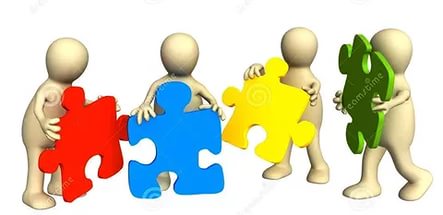 10
Опрос территориальных управлений ФАС России
Кемеровское УФАС России  указывает на практику внесения в рамках КоАП РФ представлений о принятии мер по устранению причин и условий, способствующих совершению административного правонарушения.
Омское УФАС России предлагает дополнить абзац 2 пункта 2 постановления № 861 словами: «в отношении лиц (хозяйствующих субъектов) в сфере предпринимательской деятельности либо неопределенного круга потребителей», далее после запятой: «а Федеральную службу по надзору в сфере защиты прав потребителей и благополучия человека – в отношении потребителей, не осуществляющих деятельность в сфере предпринимательской».
Нижегородское УФАС России считает, что необходимость внесения изменений в нормативные правовые акты отсутствует, необходимо разрешить вопрос о разработке механизма понуждения хозяйствующих субъектов к исполнению представлений о принятии мер по устранению причин и условий, способствующих совершению административного правонарушения.
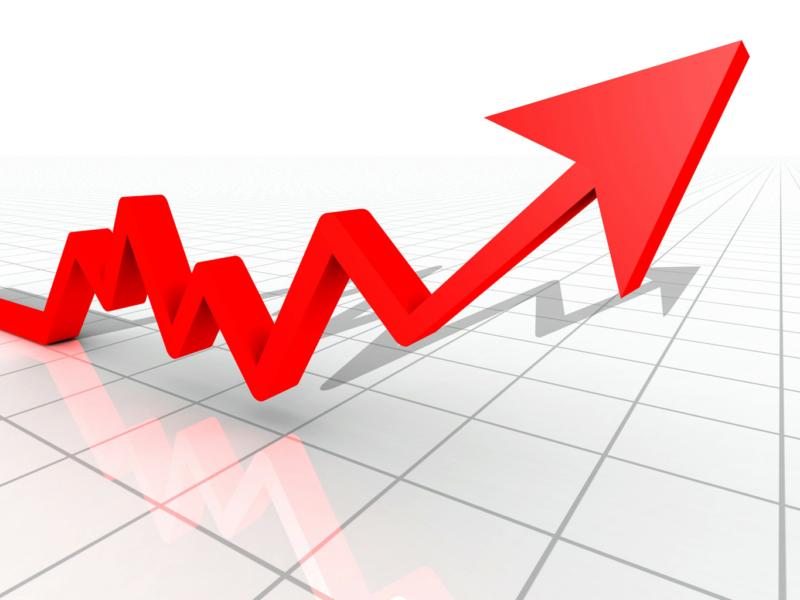 11
Спасибо за внимание!